Andrew Jackson 1829-1837
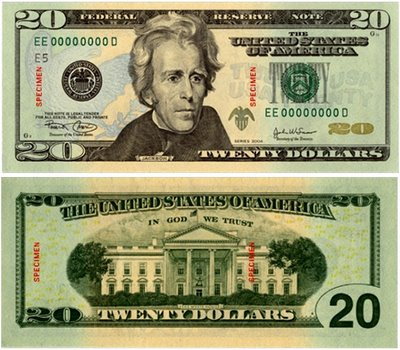 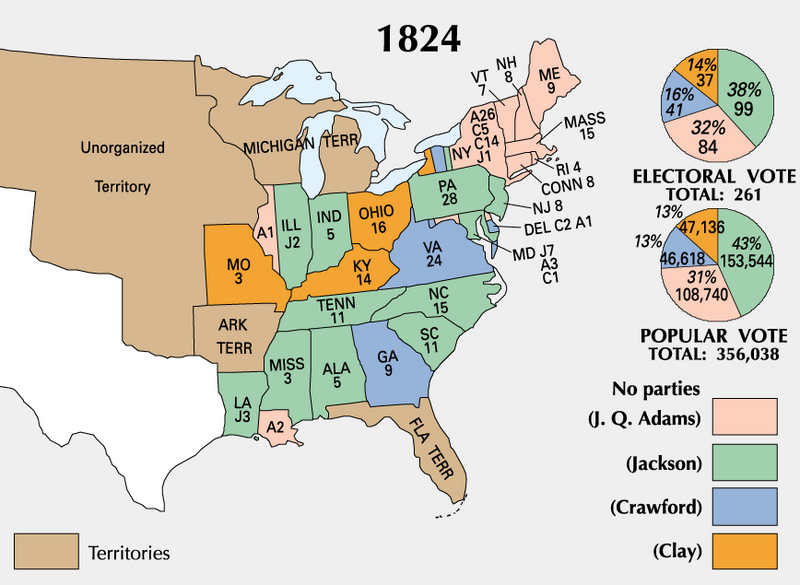 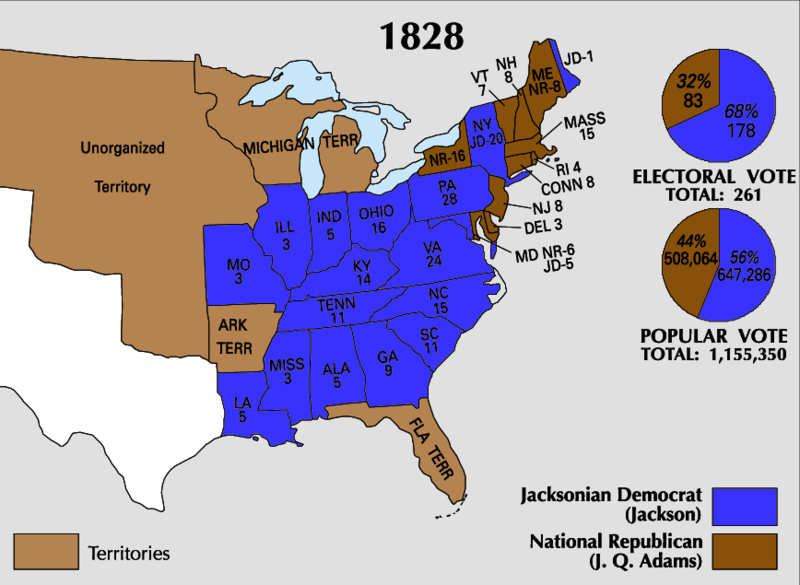 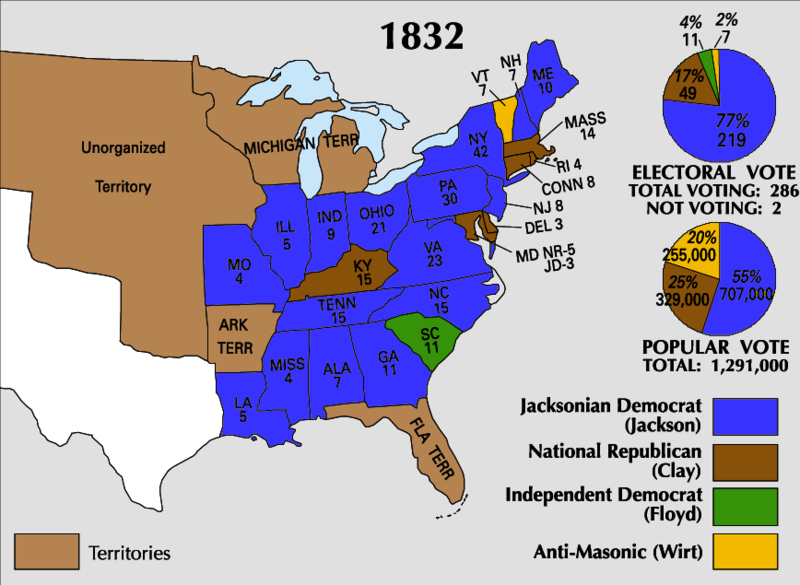 Jackson’s Appeal
Military Hero-Battle of New Orleans
Seen as common man-Began life poor
Slave owner-popular in south
From the west-Tennessee
Jackson’s “Firsts”
Born into poverty
Immigrant parents-only one until Obama
First from west-Tennessee
First president not from Mass. or Virginia

Appeal as helping the common man led to 
Spirit of reform-make US better
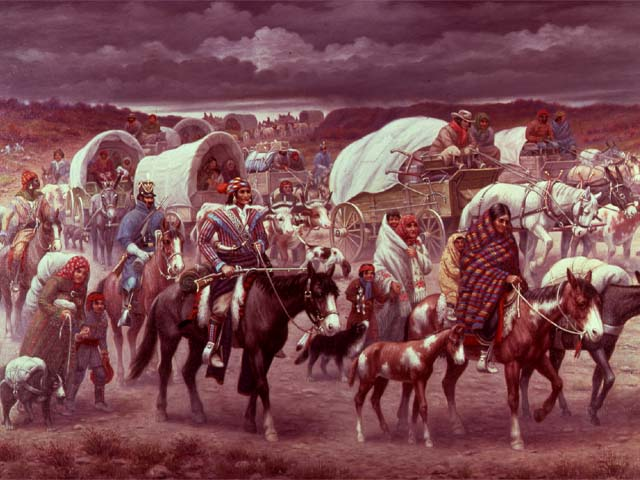 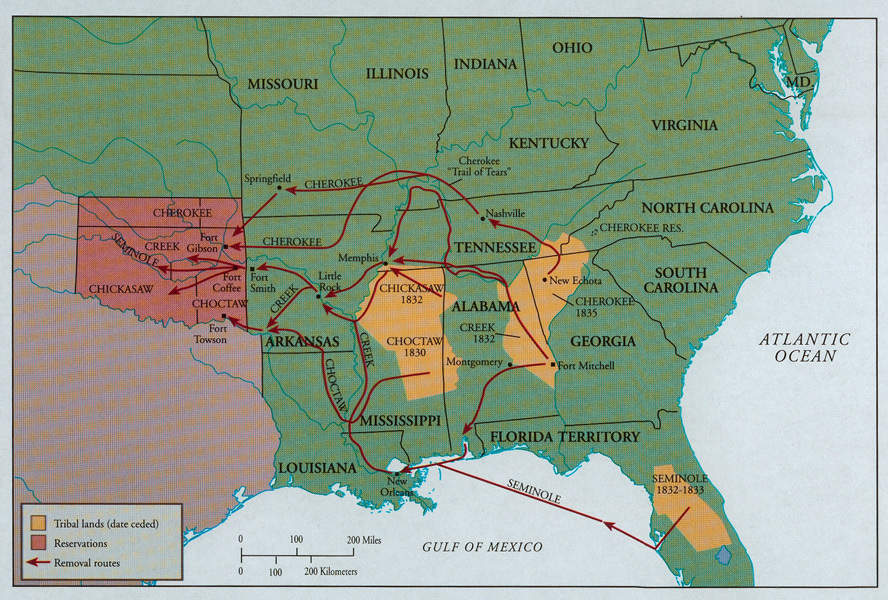 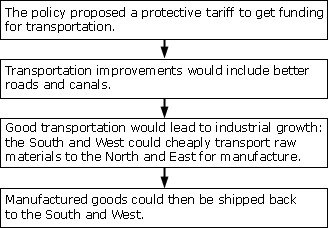